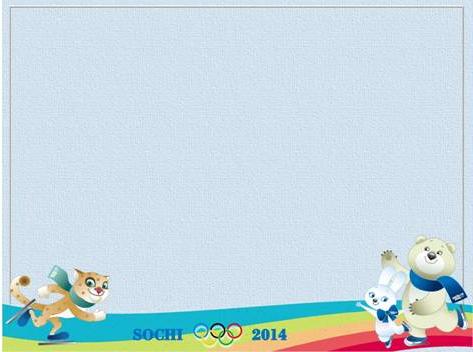 Спортивный праздник
 «Олимпийцы среди нас!»
Учитель физической культуры
 МБОУ Кызыл-Сылдысской СОШ
Калин Н.С.
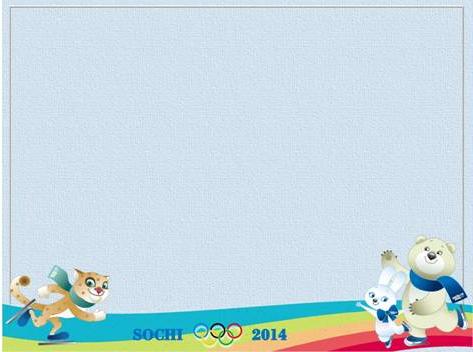 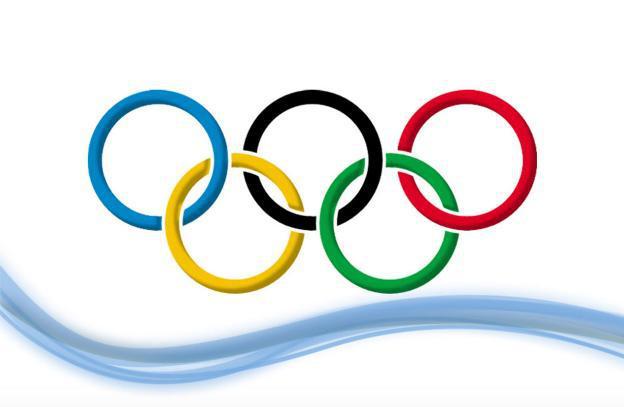 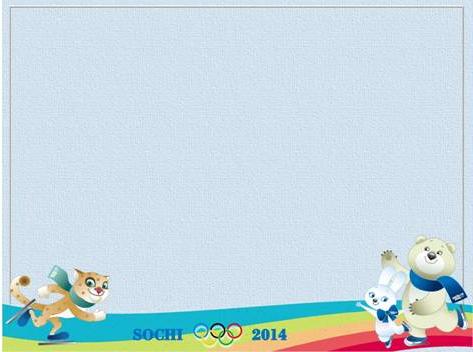 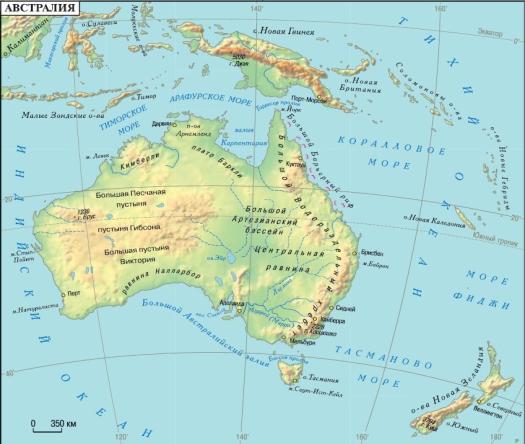 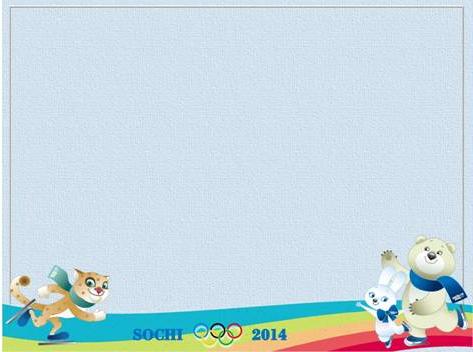 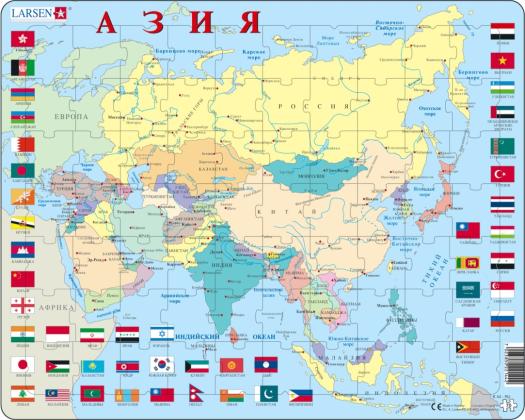 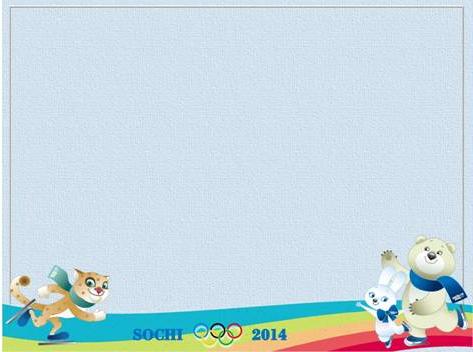 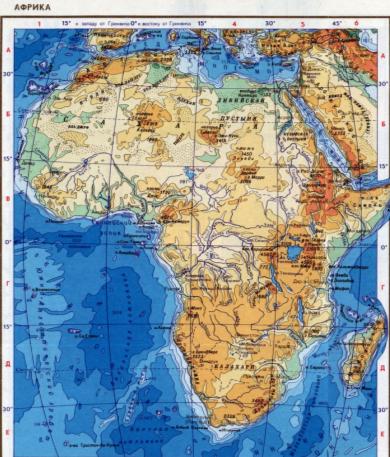 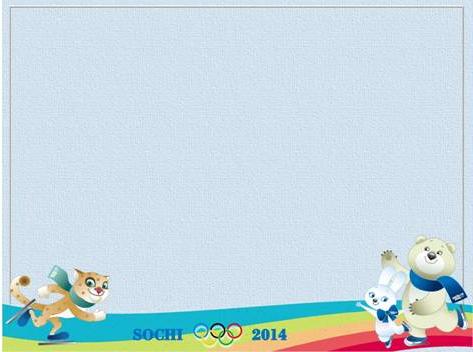 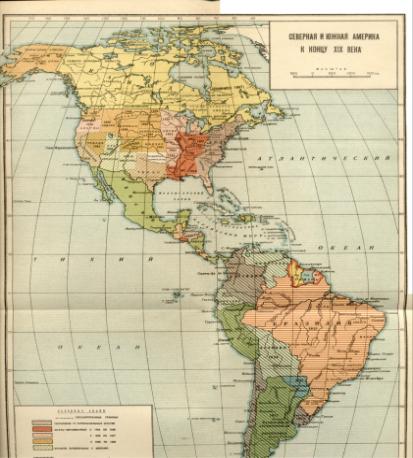 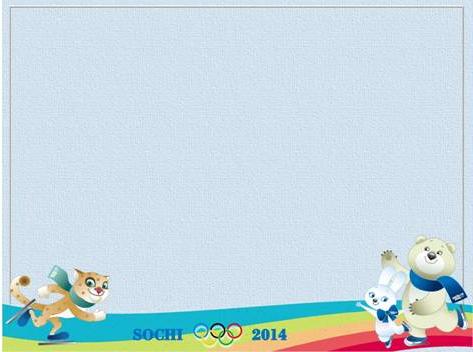 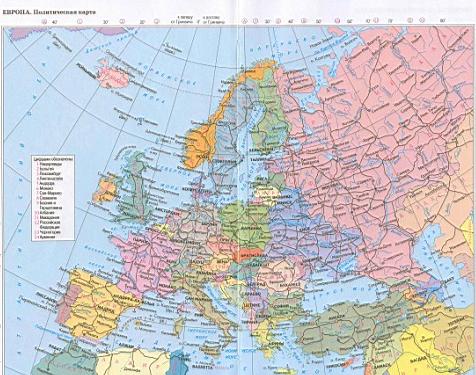 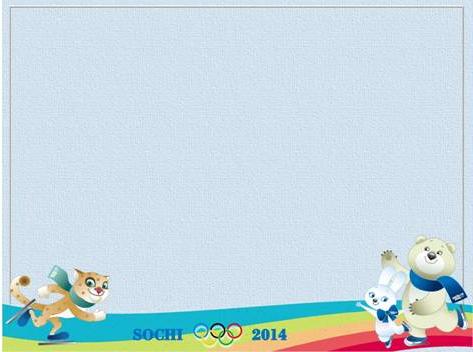 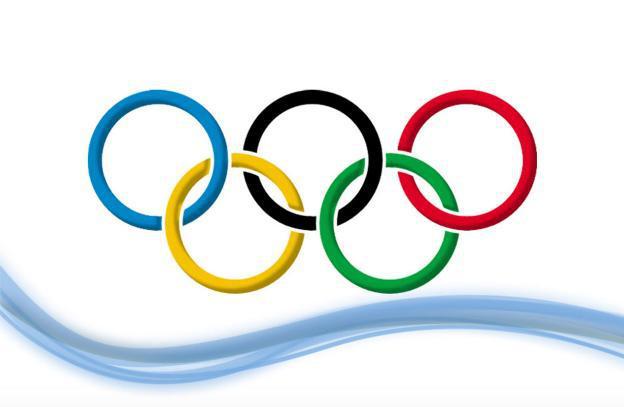 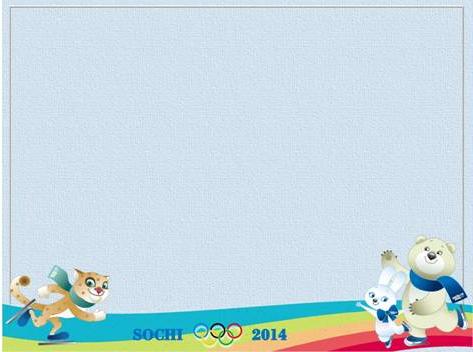 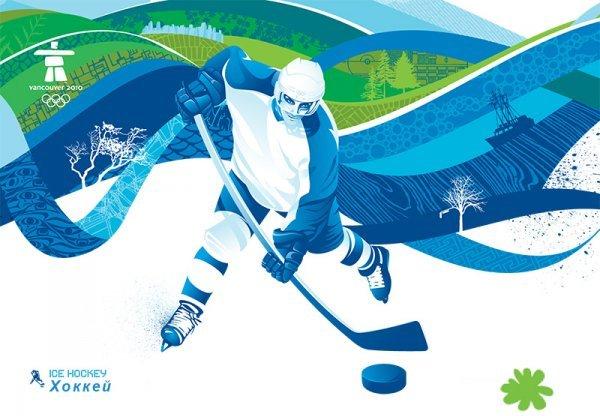 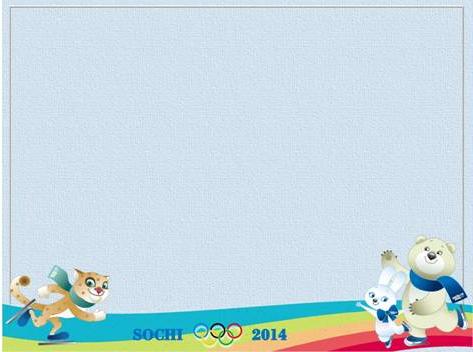 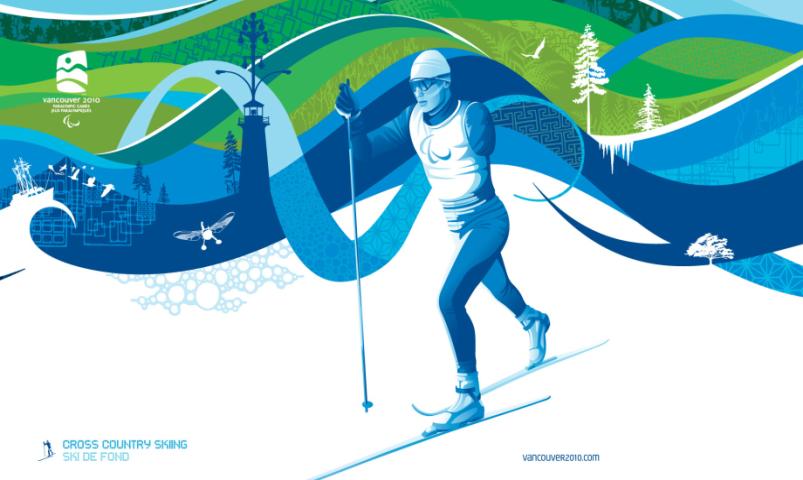 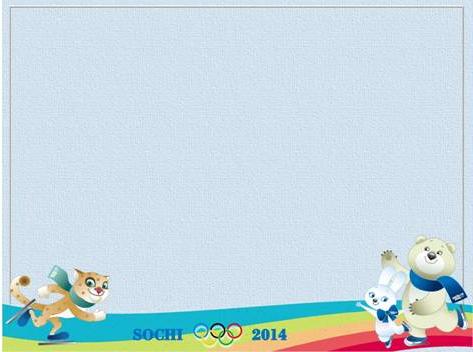 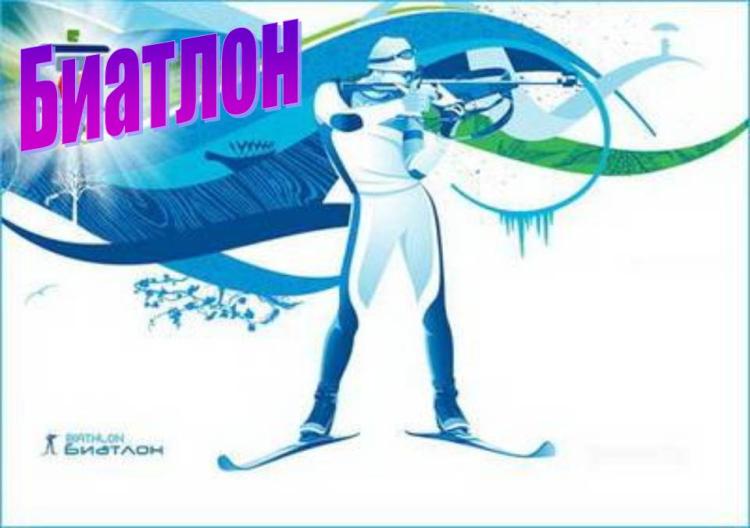 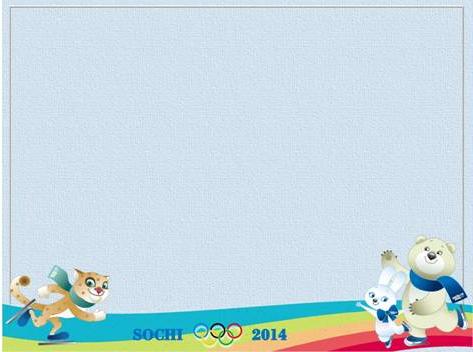 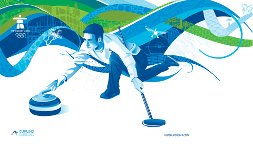 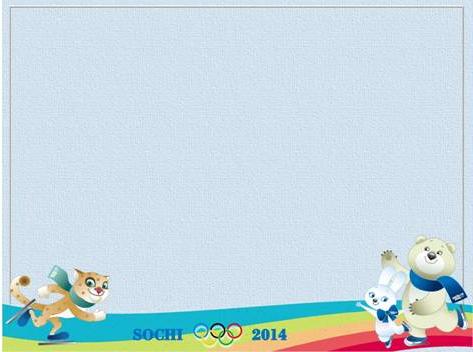 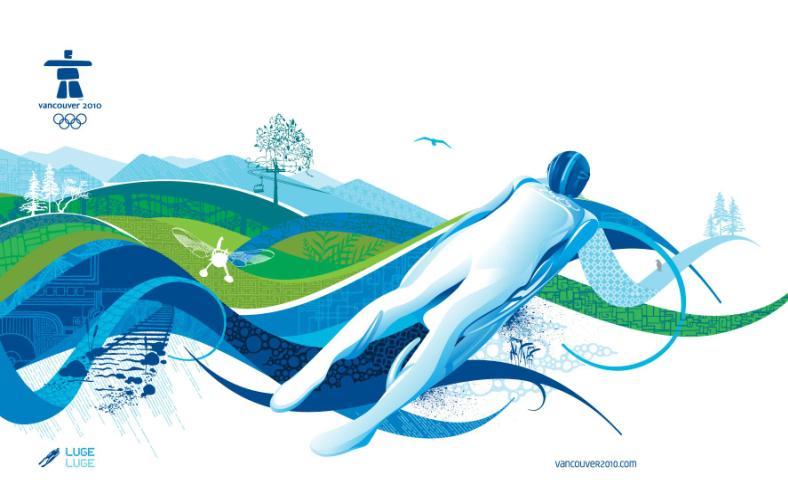 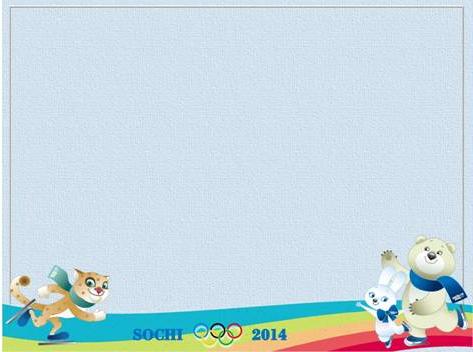 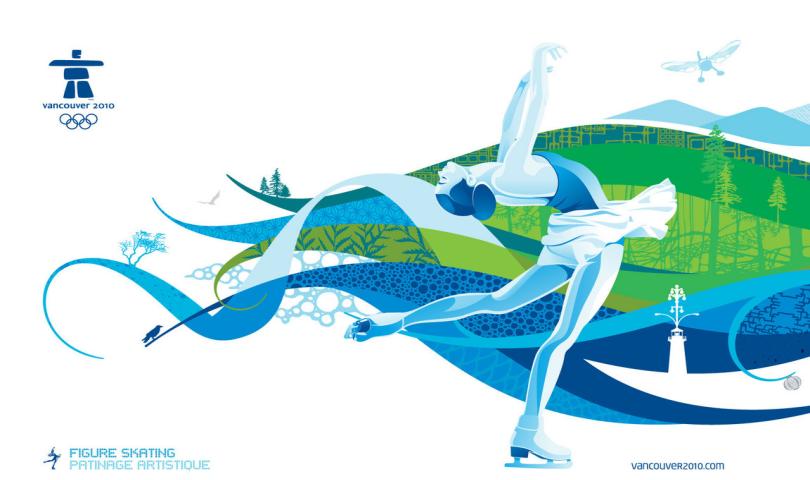 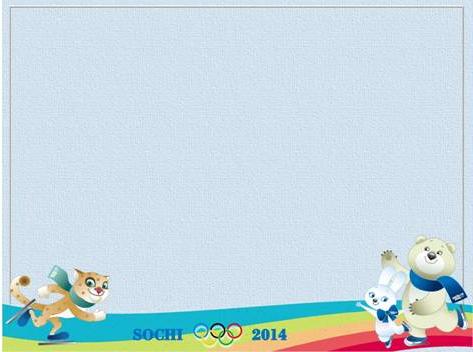 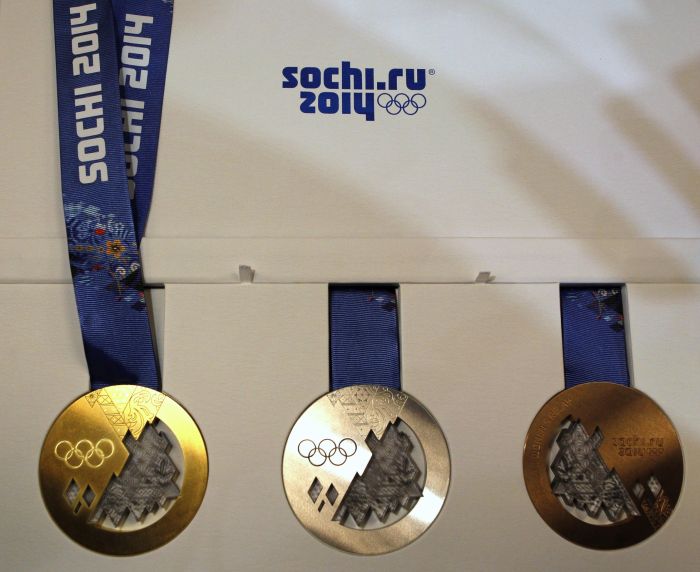 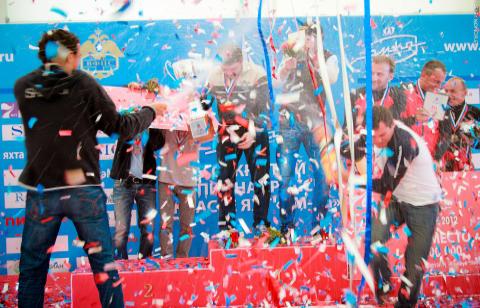 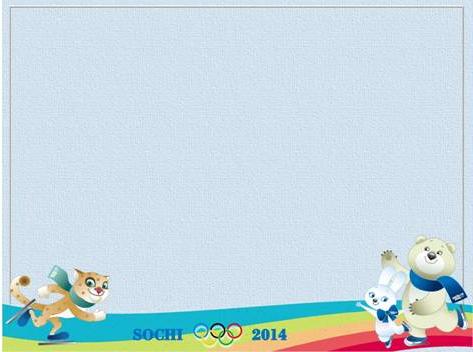 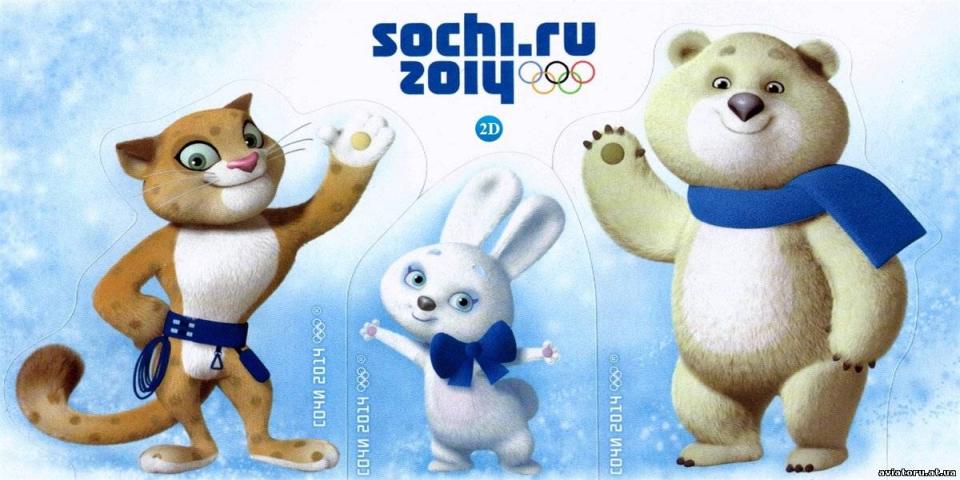 До новых встреч !